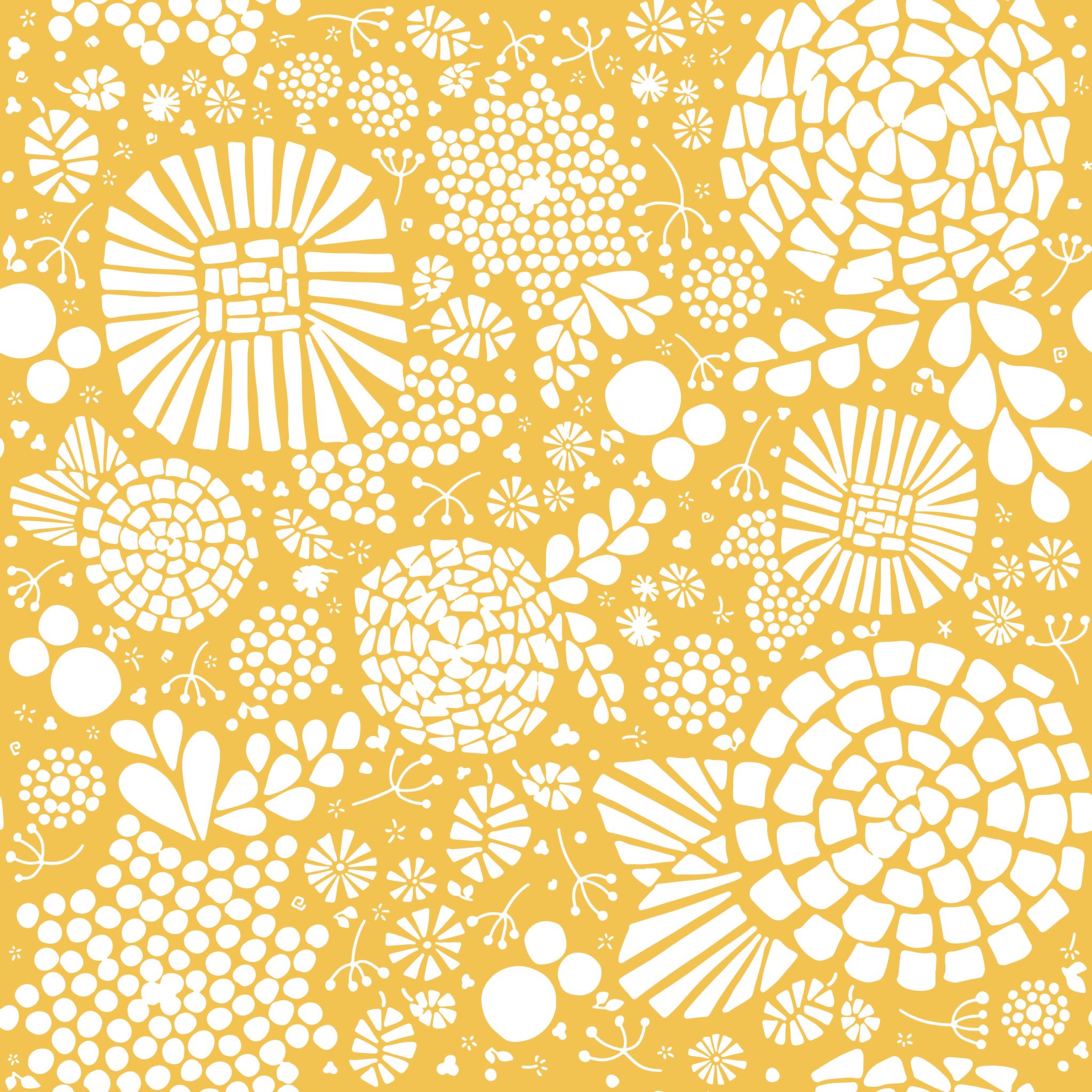 Unit-4Formative and Summative Evaluation
By- Dr. Meena Sharma
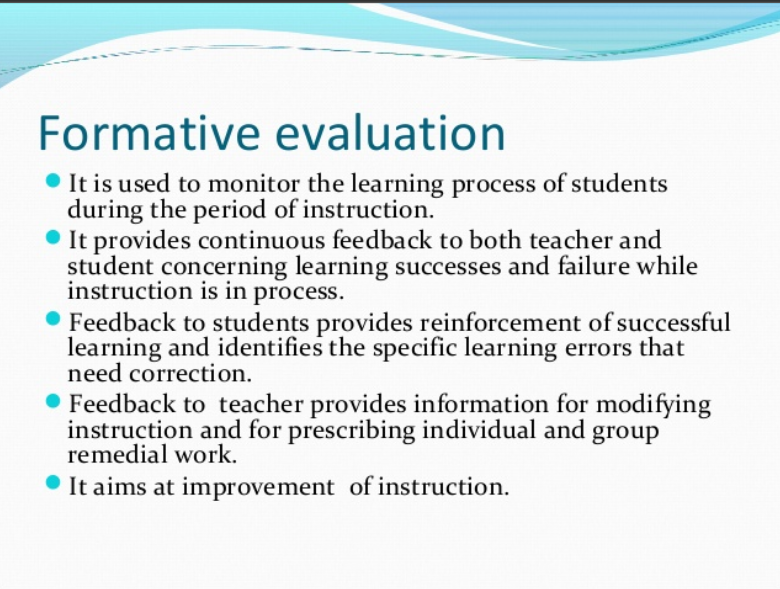 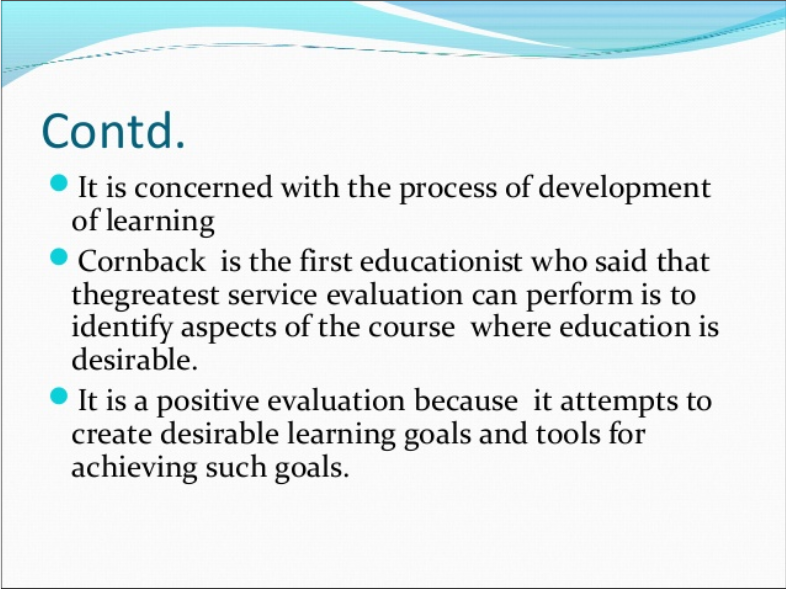 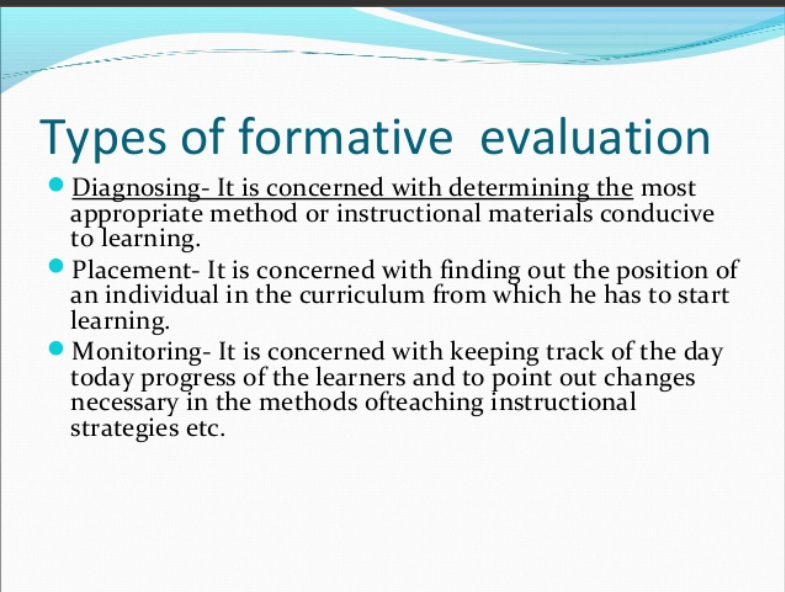 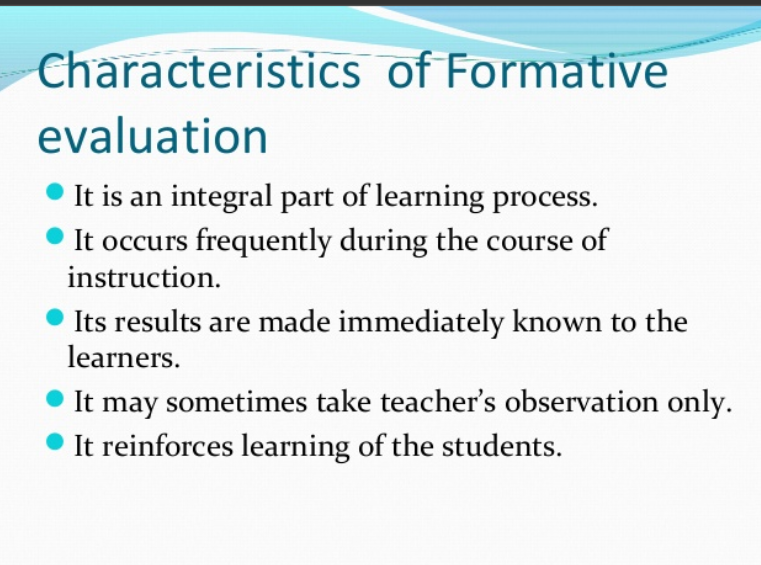 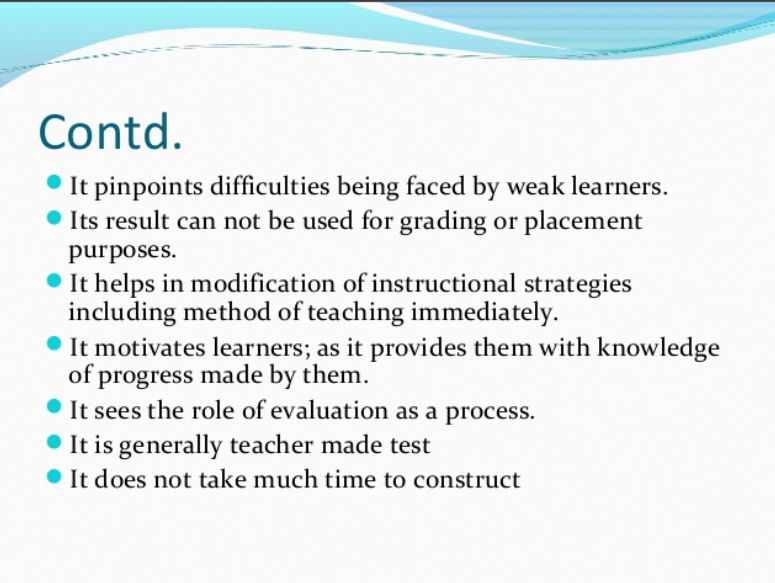 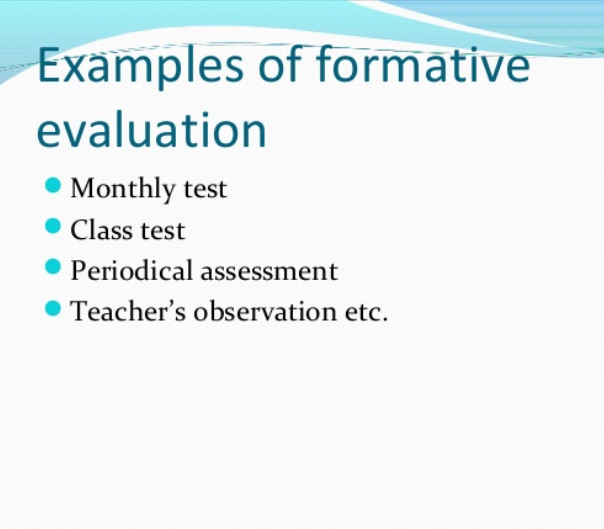 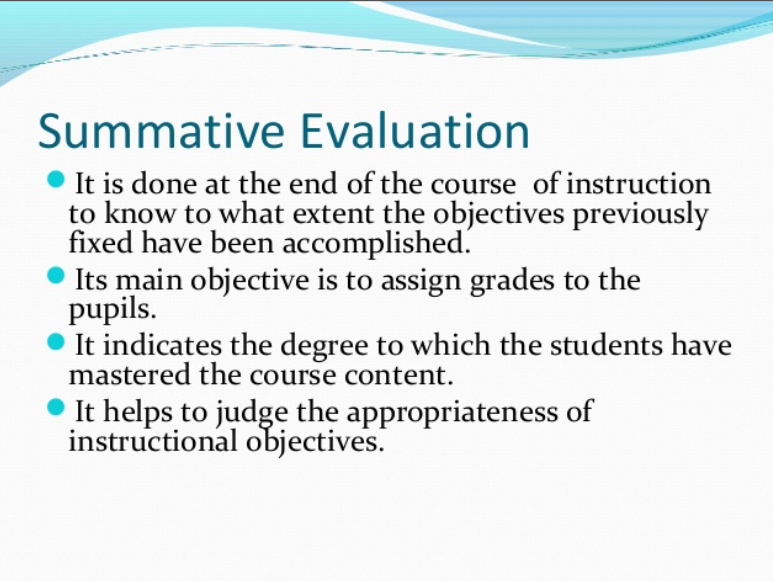 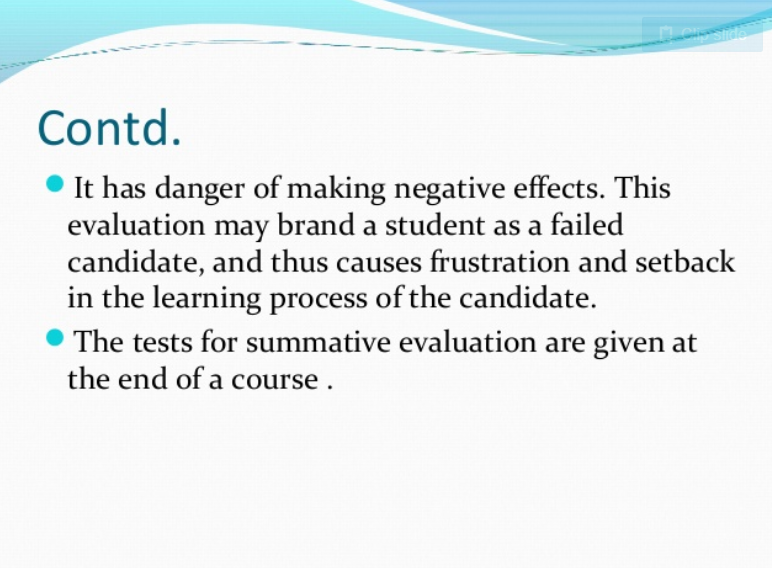 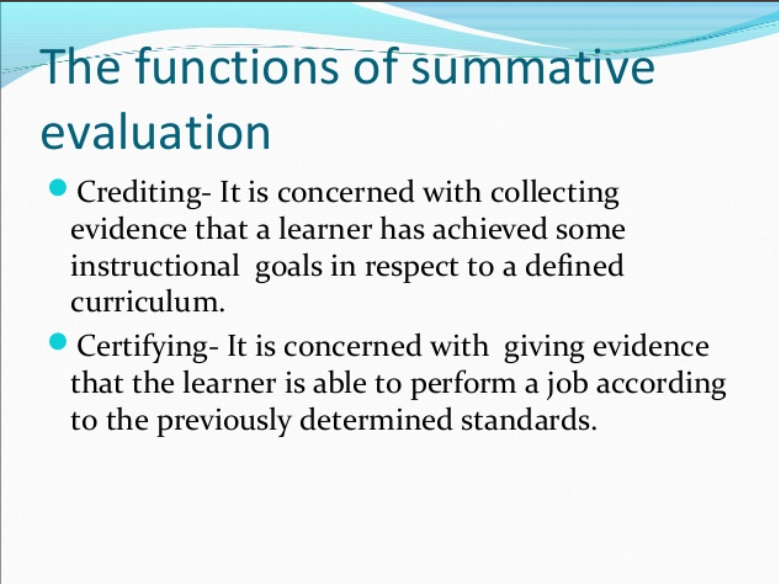 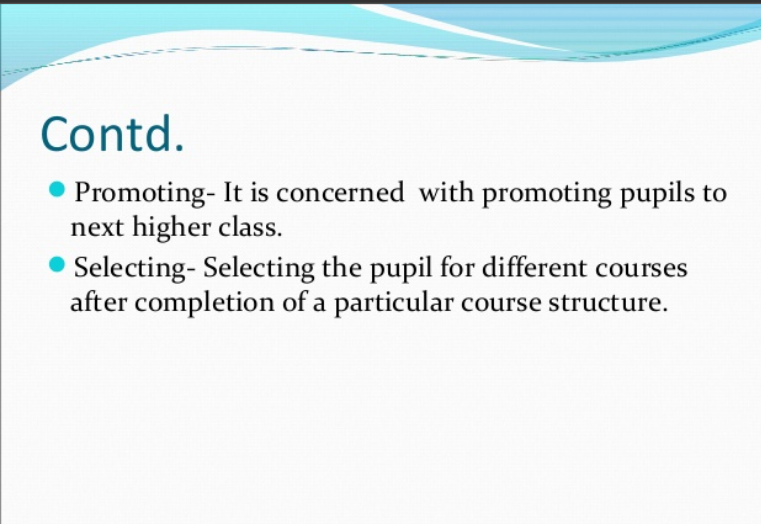 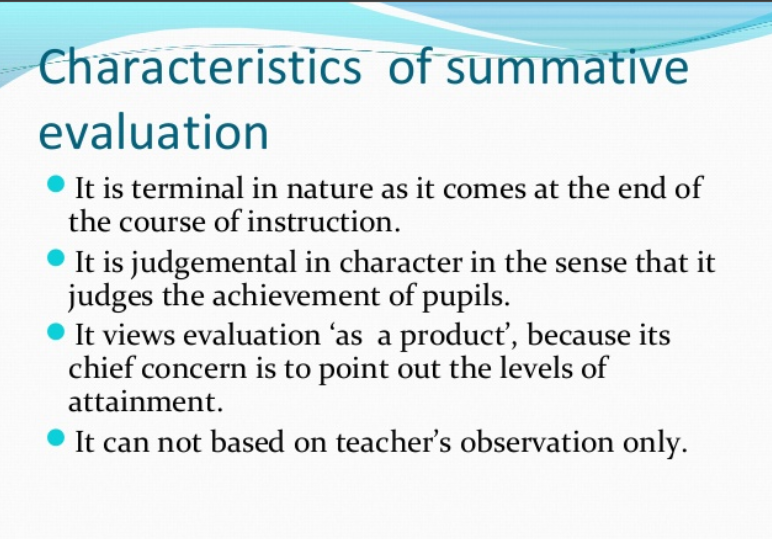 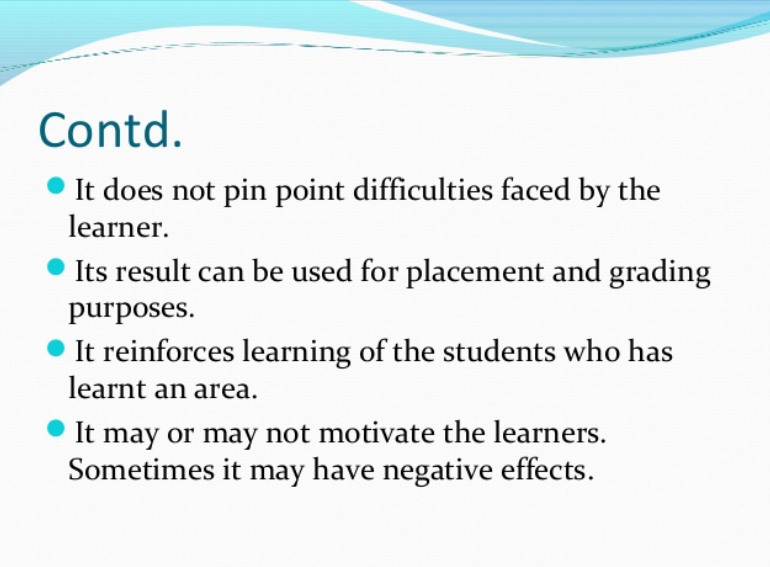 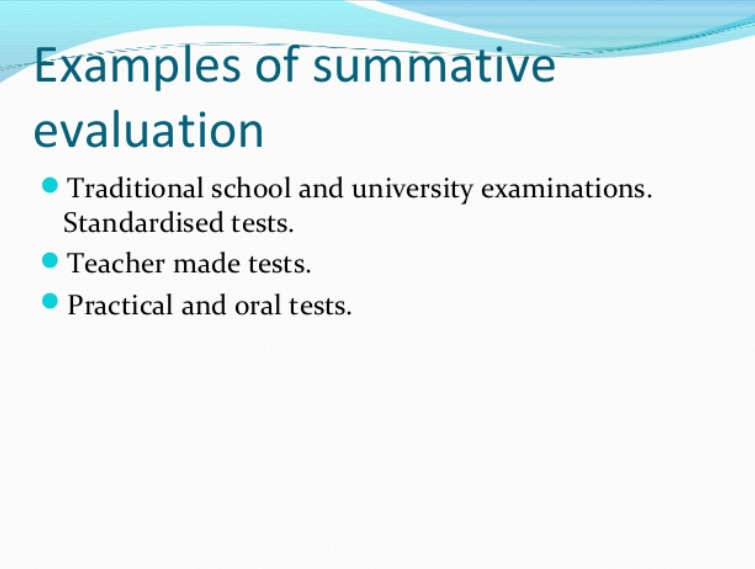 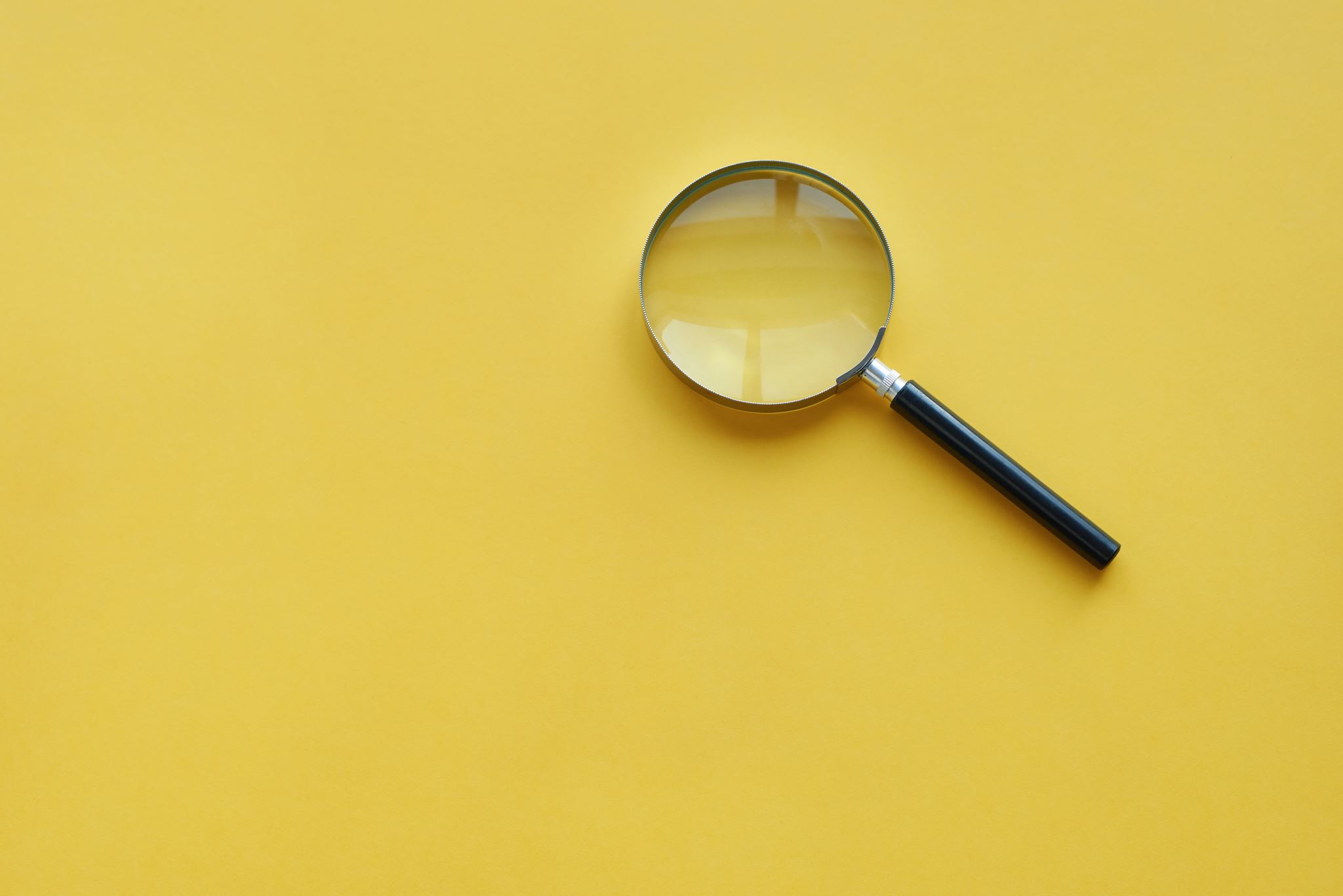 THANK YOU
STAY HOME
STAY SAFE